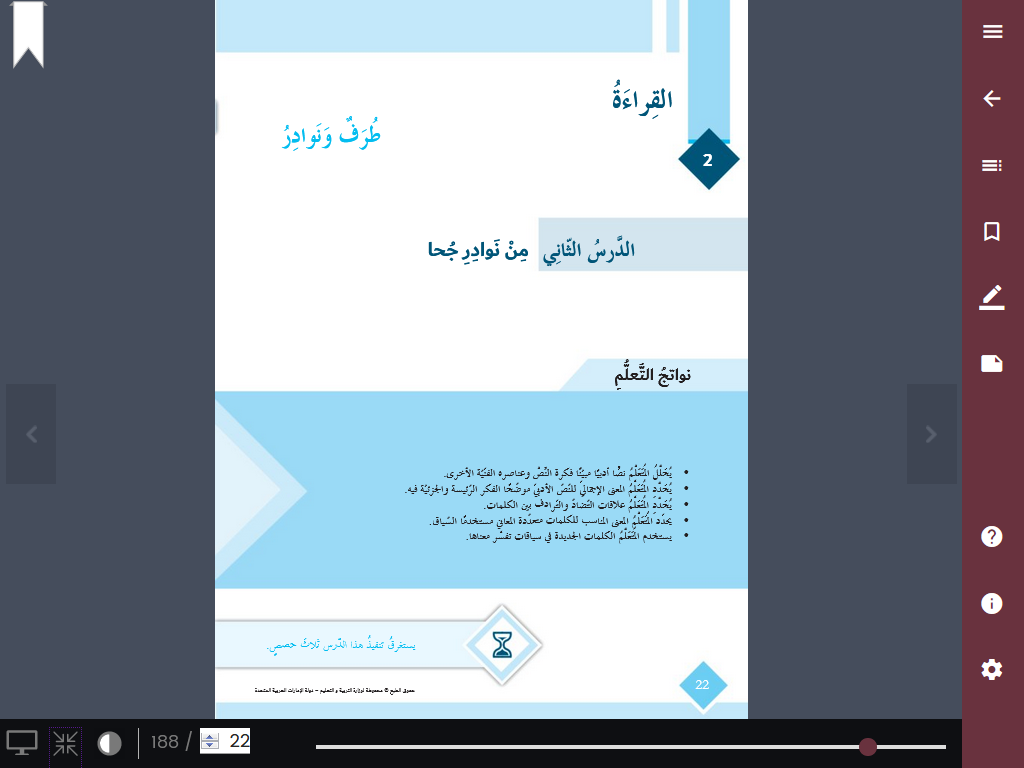 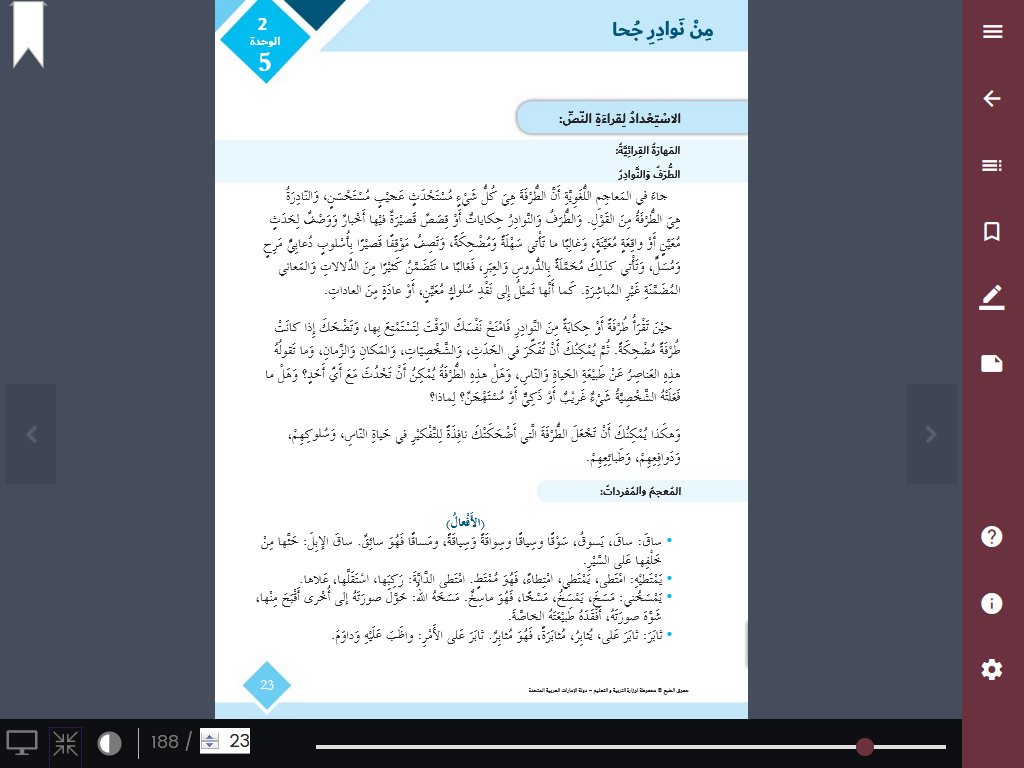 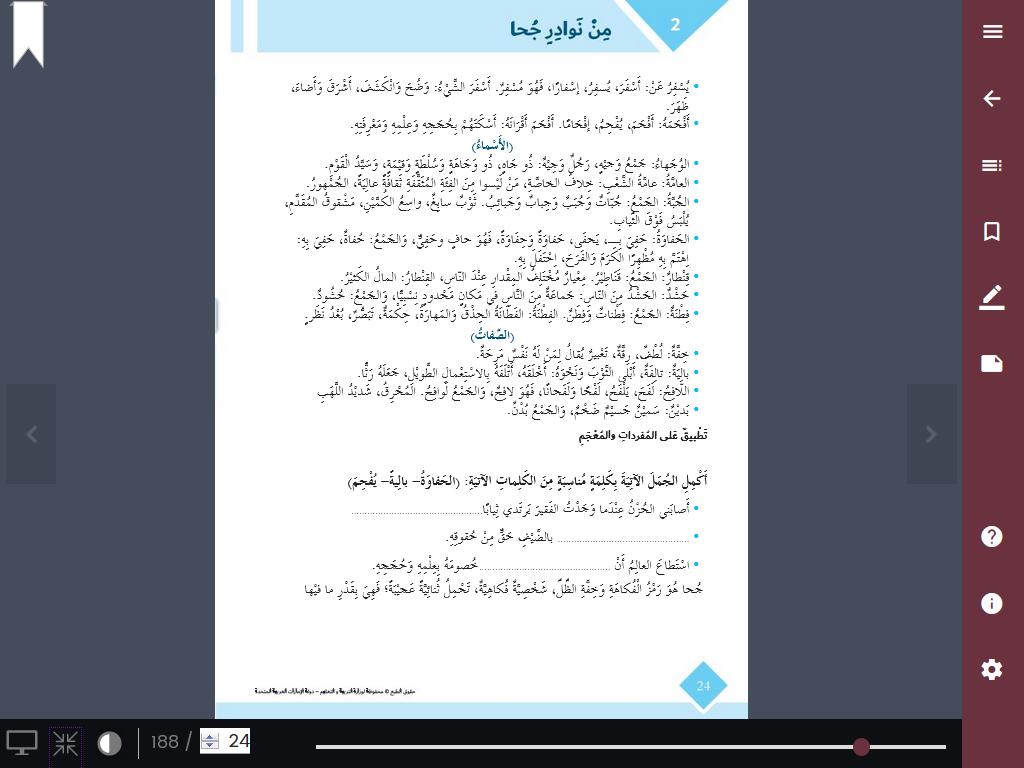 بالية
الحفاوة
يفحم
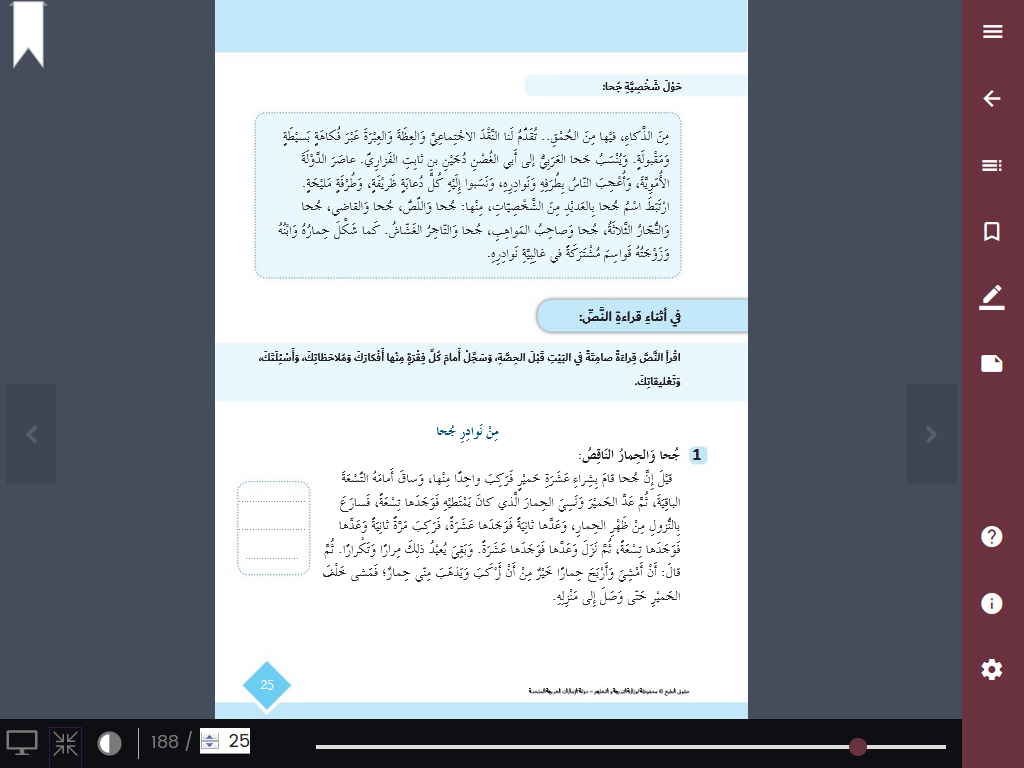 لماذا قرر جحا أن يمشي بالحمير وصولا ً إلى بيته ؟
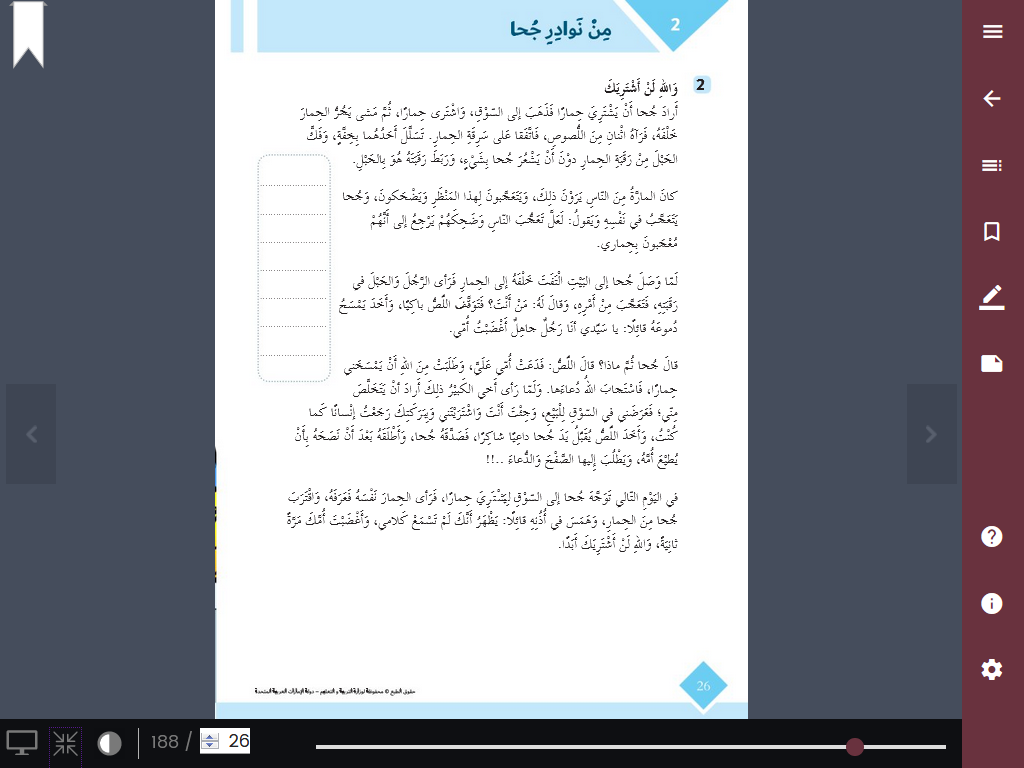 خداع جحا بعد شرائه للحمار أثناء عودته إلى بيته
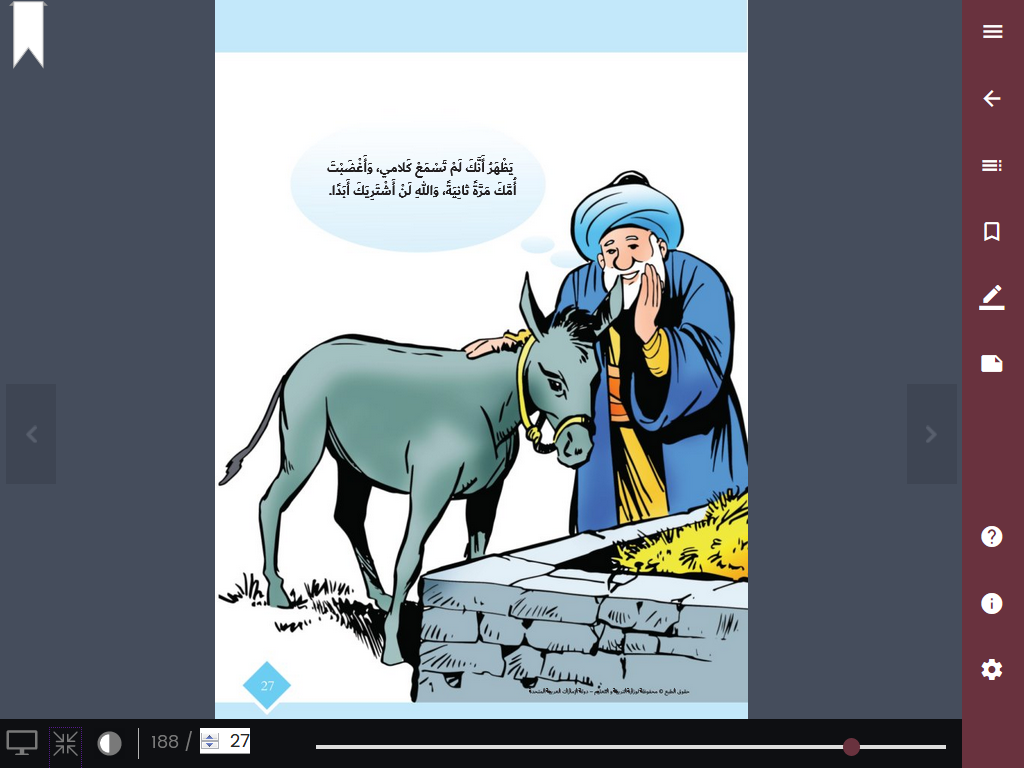 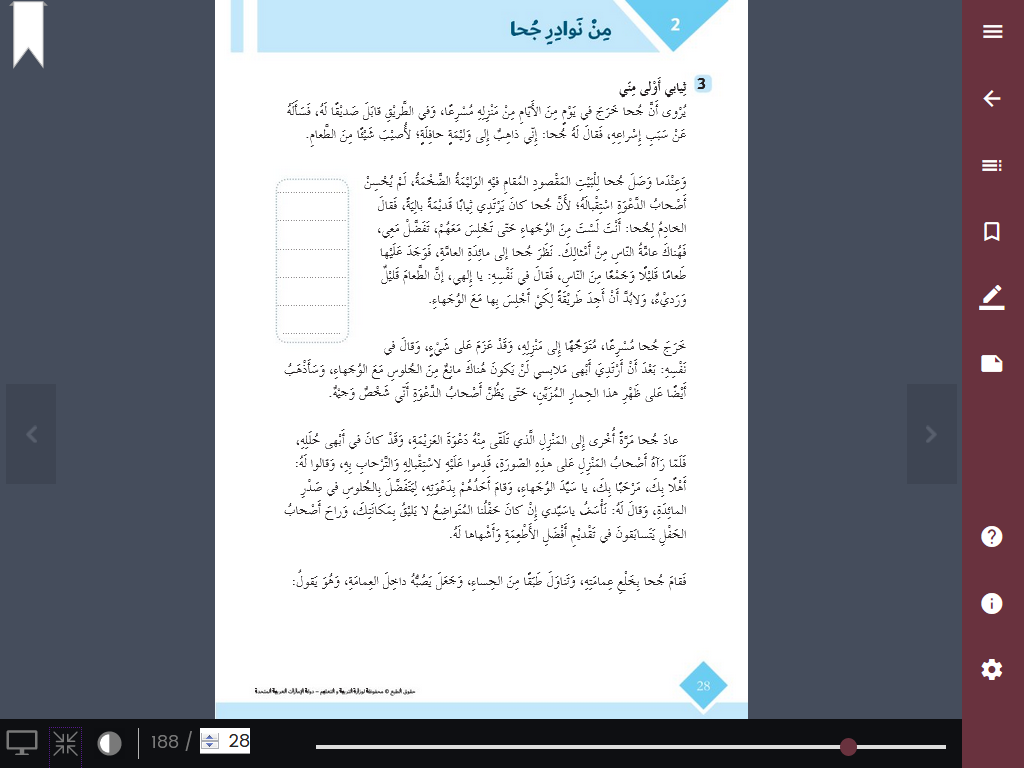 سبب الاستقبال غير اللائق لجحا أثناء دعوته على الوليمة
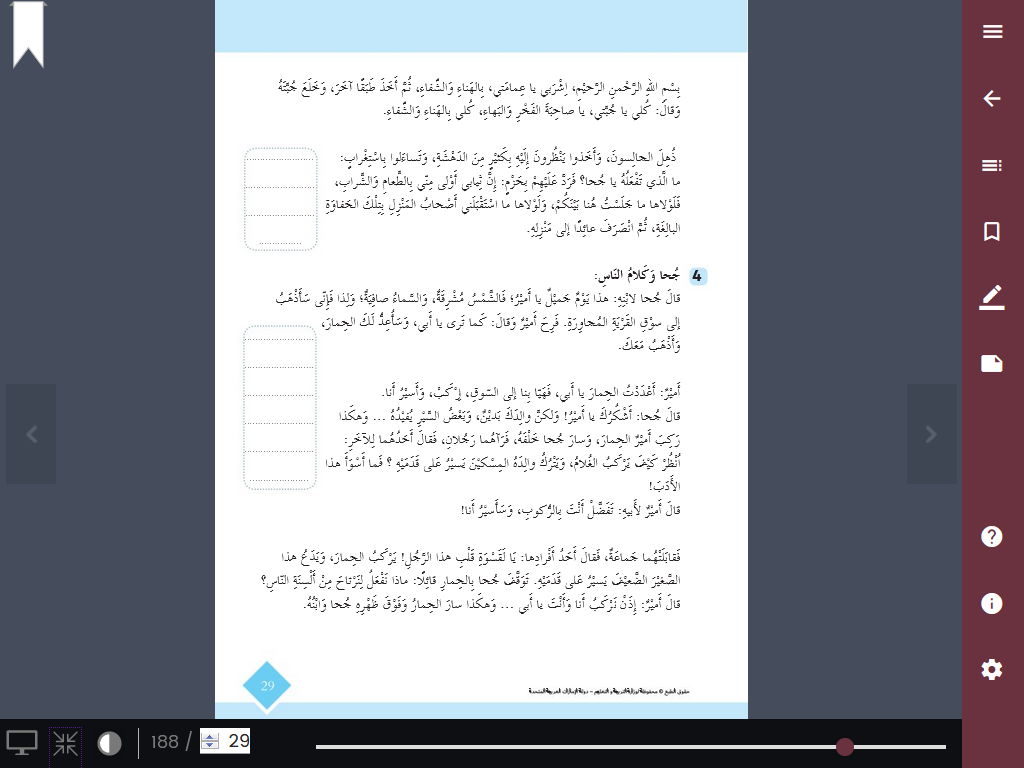 لماذا تعجب الجالسون مما فعله جحا أثناء الوليمة ؟
حيرة جحا وابنه من كلام الناس
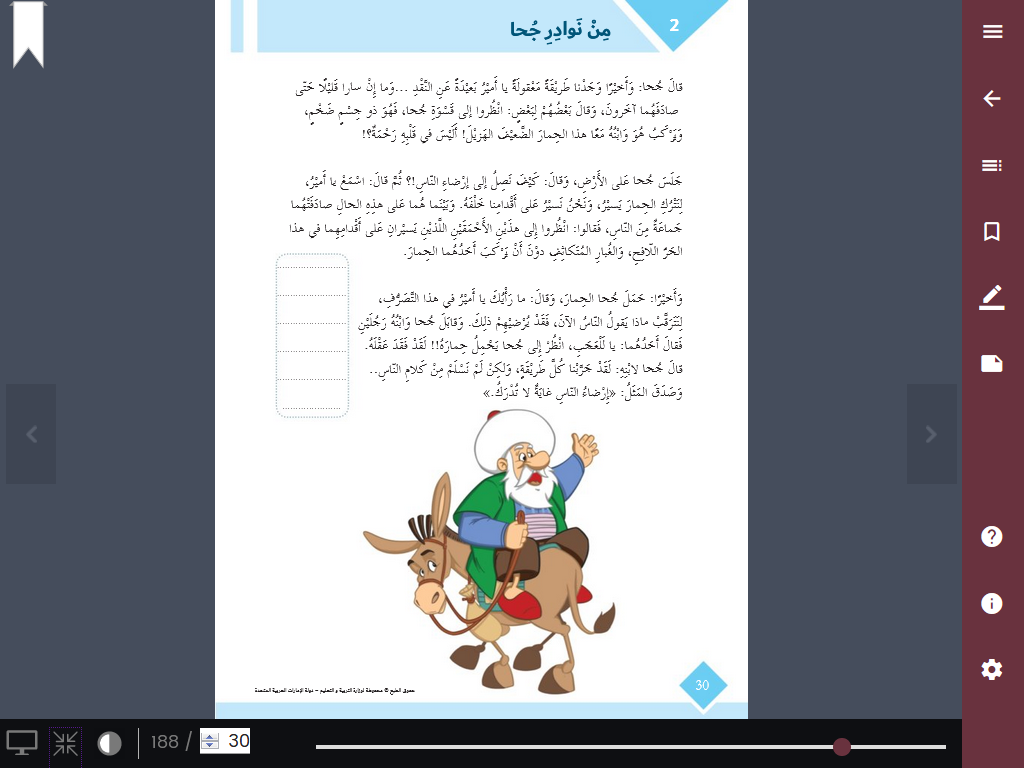 إرضاء الناس غاية لا تدرك
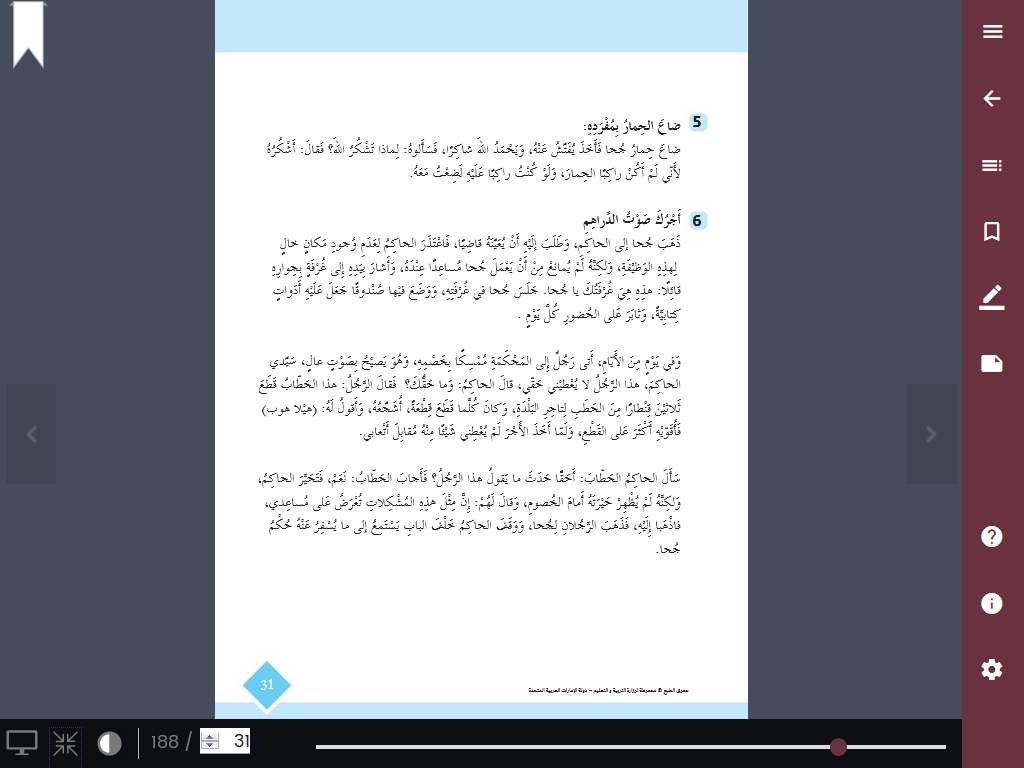 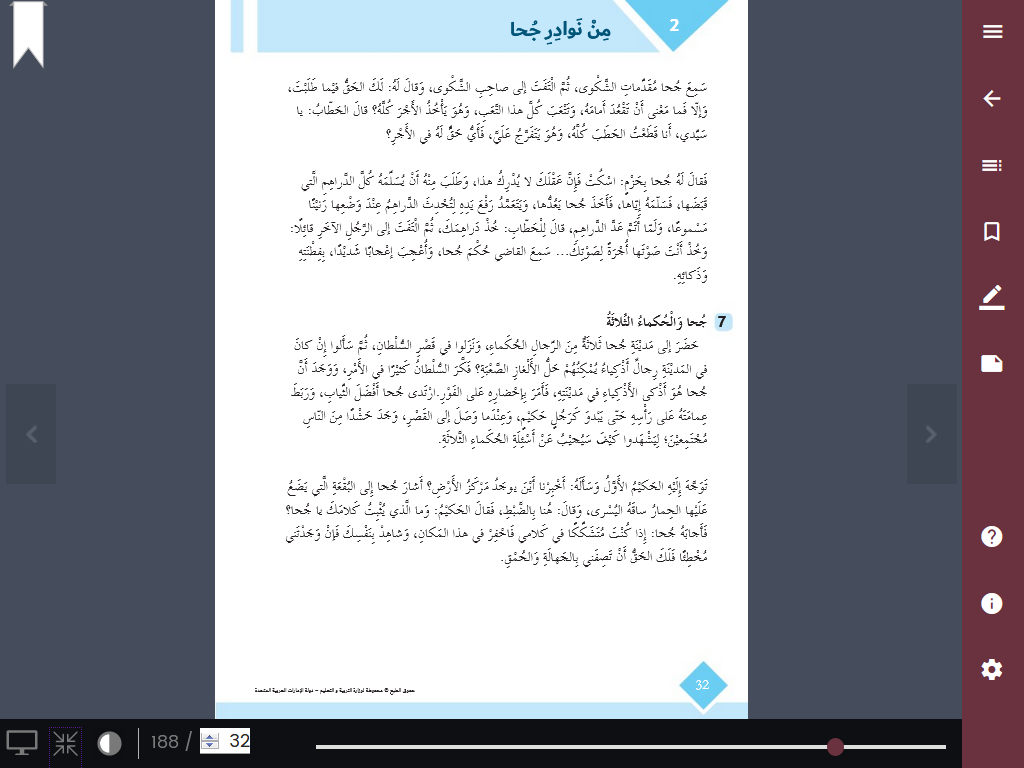 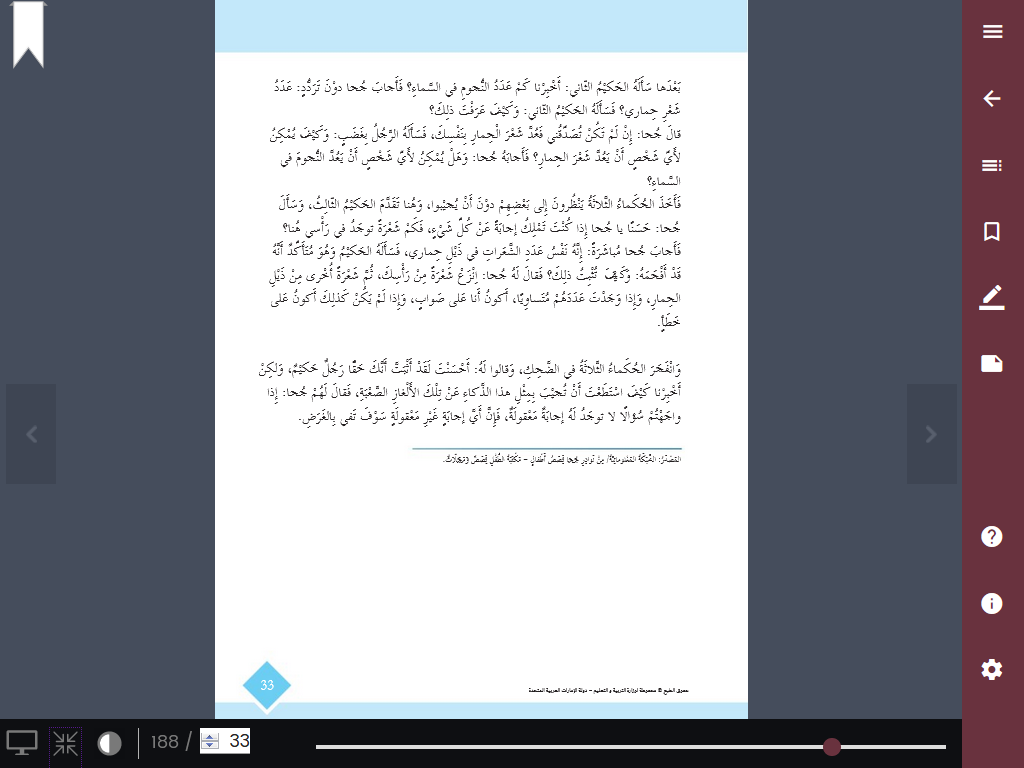 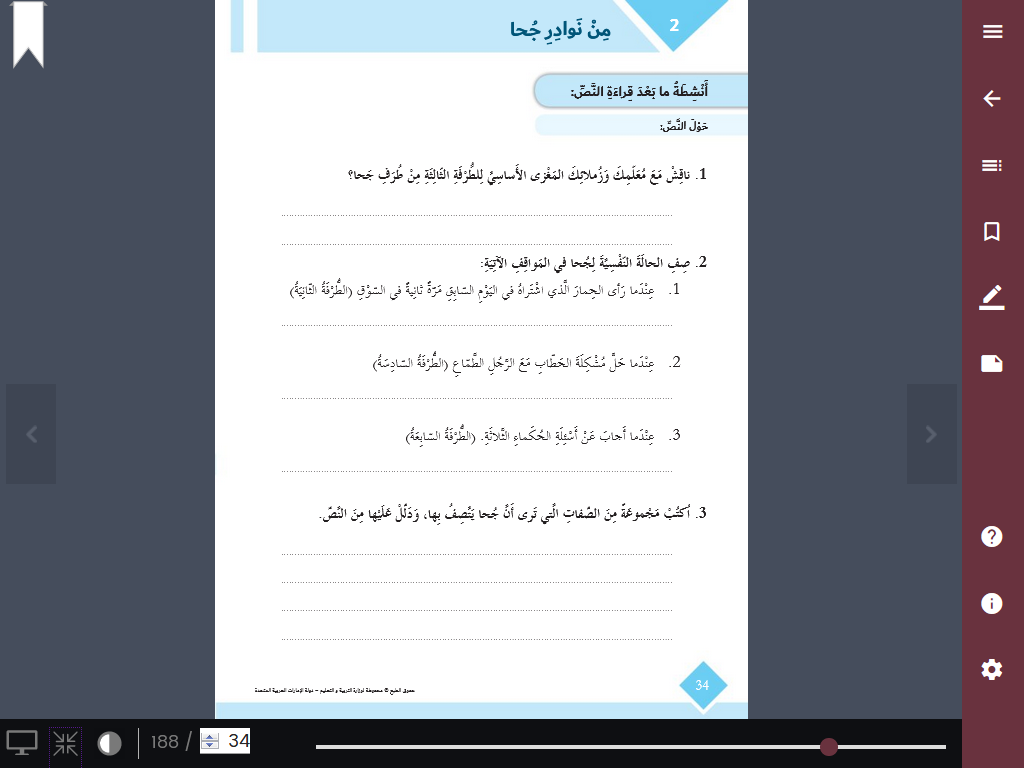 يجب ألا يُحكم على الإنسان من مظهره الخارجي
التعجب والدهشة
الفخر والإعجاب
الفرح والسعادة
الفطنة والذكاء  -  ( الطرفة السادسة )
الحماقة  -  ( الطرفتان الأولى والثالثة )
الحكمة  -   ( الطرفة الرابعة )
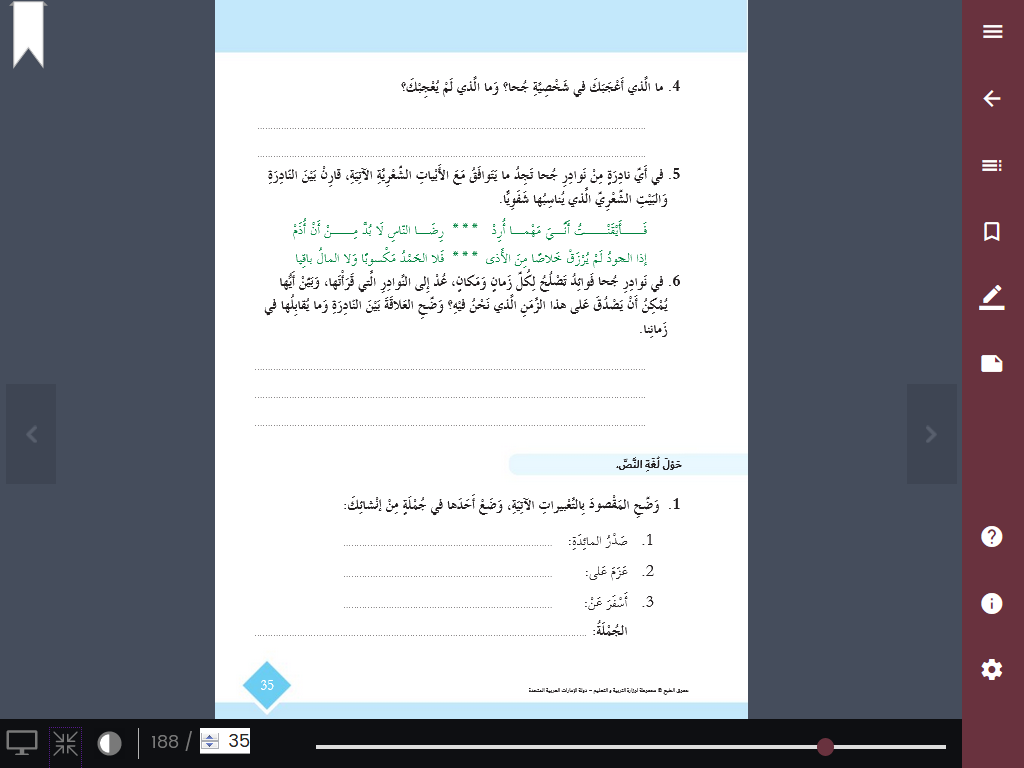 أعجبني اتصافه بالحكمة والذكاء في بعض المواقف
لم يعجبني اتصافه بالسذاجة الزائدة في مواقف أخرى .
الطرفة الرابعة : حيث من الصعب في زماننا هذا إرضاء كل البشر
مقدمة المائدة
قرر
نتج عن
يجلس أبي على صدر المائدة
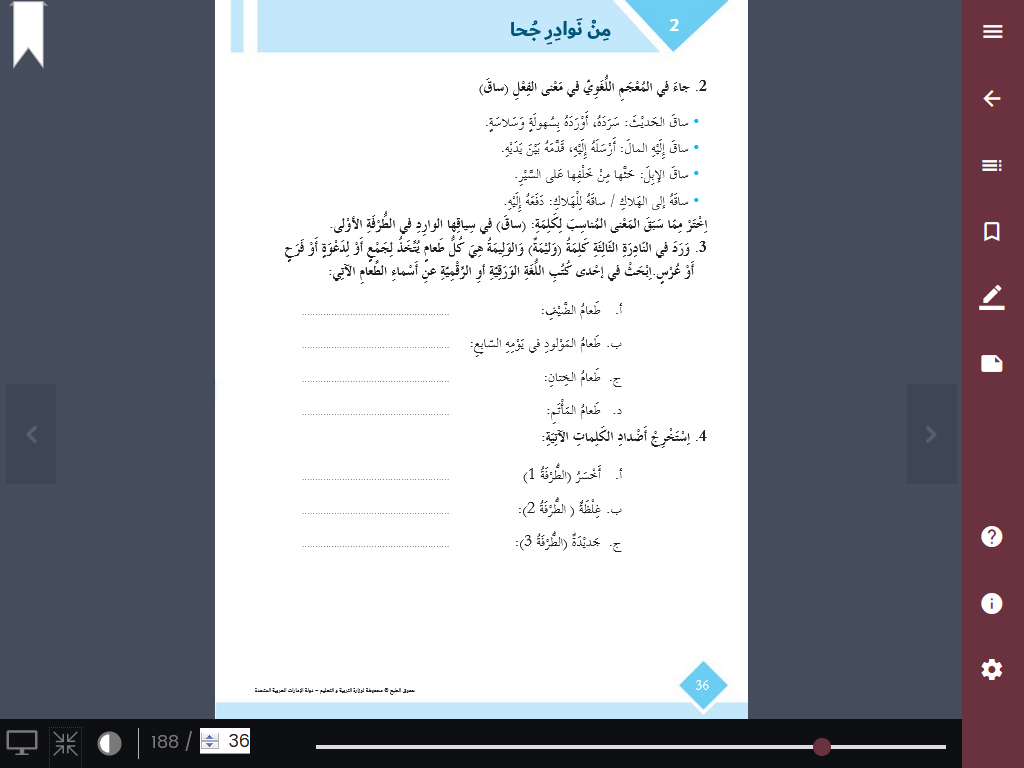 قِرى
عقيقة
غديرة
وضيمة
أربح
الصفح
قديمة - بالية
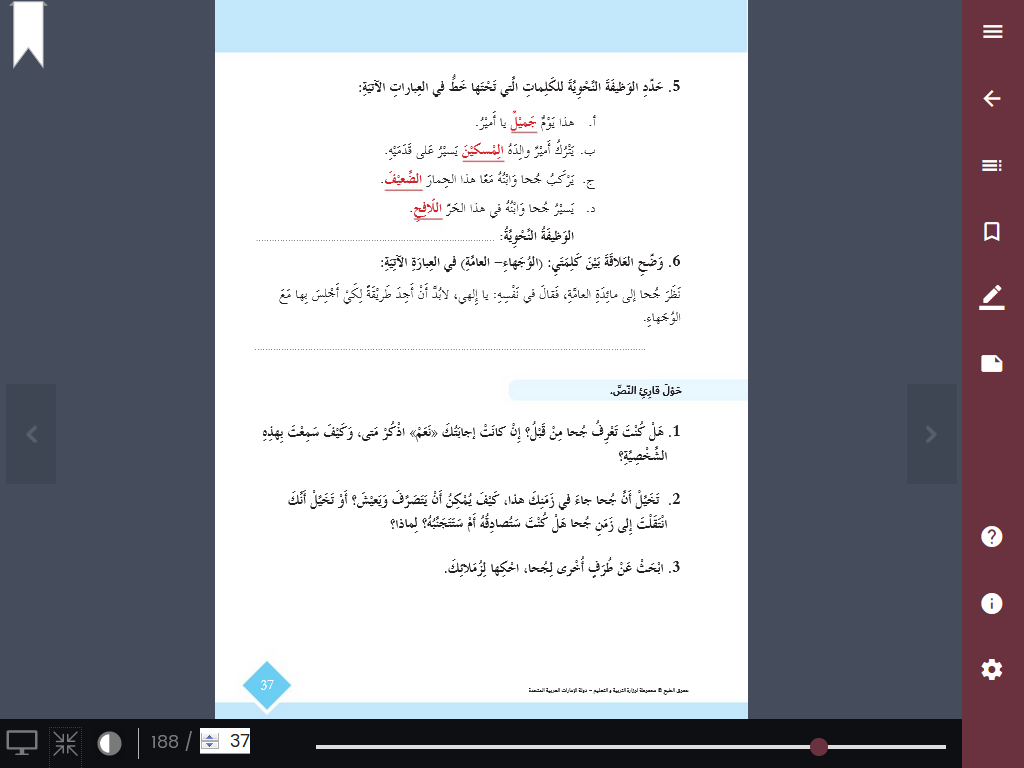 نعت
علاقة  :  طباق
نشاط للطلاب
نشاط للطلاب
نشاط لا صفي